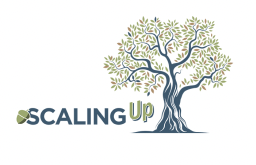 Summary:Scaling Community of Practice Annual Workshop!Final Session February 8th 2023
Ndidi Nwuneli
20XX
Summary of Sessions
1
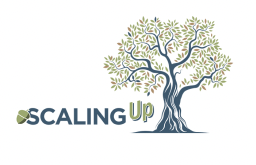 Summary: Funders & Scaling
Funders play a critical role through their actions and inactions in providing incentives or disincentives for scaling. Critical issues surfaced:
Lack of a common language on what scaling means and the differences by sector/context
Focus on innovation versus scaling
Funding instruments designed for pilots and short-time horizons, with limited interest and focus on medium-long term consequences of interventions and what happens after the funding is over
Conditionalities & processes which are not suited for scaling
Limited funding support for human resources, policy engagement and monitoring and evaluation, which are critical for scaling
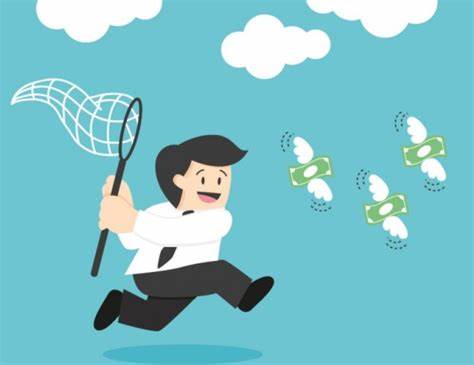 “If you go for low hanging fruit, you’ll get mostly watermelons!”
2023
Summary: Scaling Community of Practice Workshop
2
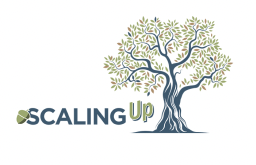 Sector Focus & Priority Issues in Scaling
Climate
Food Systems
Health
Education
The magnitude of financing required to drive change
Technology – who owns it and who pays for the scaling
Disparity between countries and economies
The power & promise of partnerships
Systems approach works
Complexity of partnerships/interests
Alignment on policy/implementation
Emerging examples: Rwanda, Kenya, and CGAIR
Treatment, prevention versus mitigation 
Community versus facility- based interventions
Product-based versus commercially and market-centered versus public-sector driven
Reaching the largest populations in need versus those most in need
Information science learning frame
Quality
Equity
New models leveraging technology
Mental Health
Emerging models: World Vision, Curious Learning
Youth Entrepreneurship/Employment
Cost per participant
Delivery at Scale
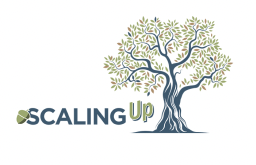 Key Success Factors: Lessons from Initiatives that have scaled/or are scaling
3. An enabling policy environment
2. Patient, Long-term focused, appropriate financing instruments for scaling
“Policy is the starting, not the finish line!”
1. Shared goals and clear definitions  for success/impact at scale
“Government ownership has to be clear from the beginning, not after the intervention has been developed and tested –with  at the political as well as the technical level. There has to be political support and enthusiasm for the change. This is closely linked to citizen support which is also of primary importance.”
5. Leveraging ICT, Big data, AI for implementation, M & E, Learning
4. Cross-sector partnerships – with a shared vision & goals
“Partnerships are important for scaling; what measures are available to assess the development of partnerships? Support for intermediaries is critical; they can engage after the project is finished in furthering sustainable scaling.” The Project Last Mile (PLM)  example
6. Clear targets for impact via scaling with transparent Measurement & Evaluation
7. A focus on equity – designed throughout the process
Ensure that no one is being left behind?
20XX
Pitch deck title
4
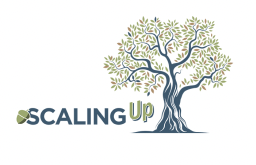 Looking Forward
Research on Scaling
People-Centered Scaling
Implementation for Sustainable Impact
Learning, sharing, unlearning
How do we broaden our community?
Which people? The largest populations in need versus those most in need? Who is designing for who? Agency of local organizations?
What are the levers for change? 
Who are the champions for change – especially in the funding community?
2023
Summary: Scaling Community of Practice Workshop
5
We are the first generation to fully bear the brunt of climate change and the last generation that can truly do anything about it - youth
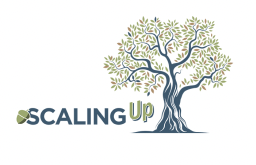 We must go fast and far together – and to do this we have to leave our egos and logos at the door, and work with humility, integrity & excellence,  incorporating scaling into the DNA of all our interventions!!
Thank you
2023
Summary: Scaling Community of Practice Workshop
6